O LIVRO DOS ESPÍRITOS“ESTRUTURADO”
ADENDOS
A SEGUIR
A “INTRODUÇÃO” DO LIVRO DOS ESPÍRITOS
 
OS “PROLEGÔMENOS”                                          COM O SÍMBOLO DO TRABALHO DO CRIADOR 

A “CONCLUSÃO” DO LIVRO DOS ESPÍRITOS
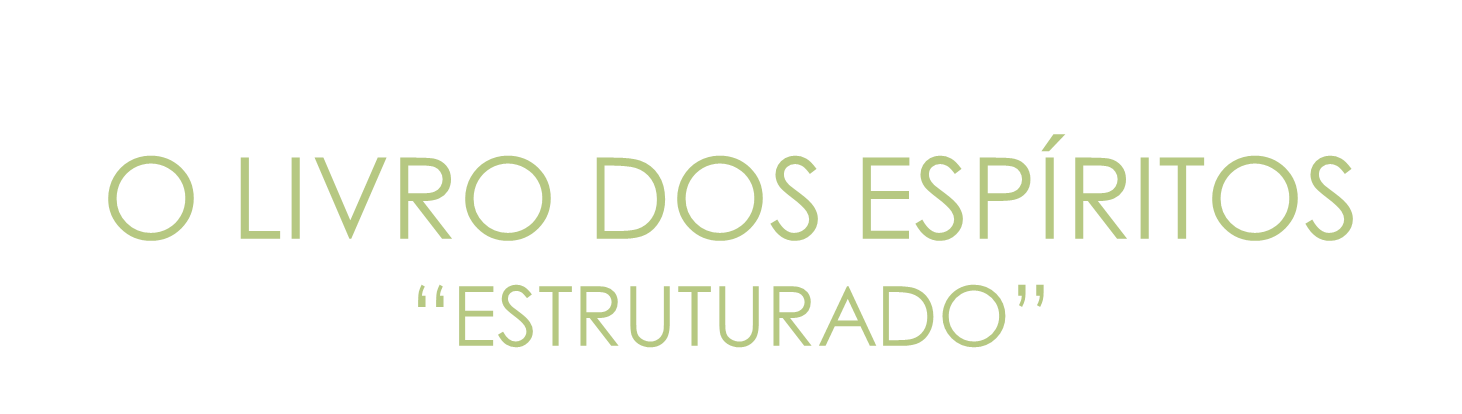 1   – Espiritismo e Espiritualismo
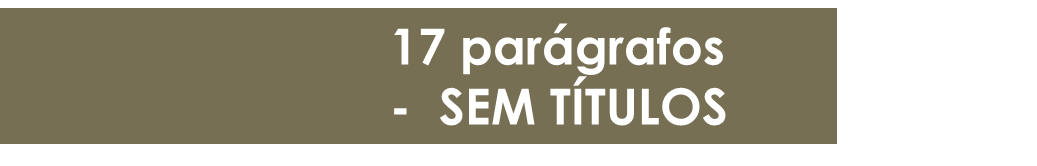 2   – Definições da Alma
INTRODUÇÃO AO ESTUDO                                          DA DOUTRINA ESPÍRITA
3   – Os Fatos Espíritas
4   – Manifestações Inteligentes
5   – A Psicografia
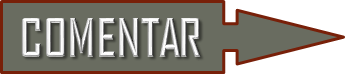 6   – Resumo da Doutrina Espírita
7   – Objeções da Ciência
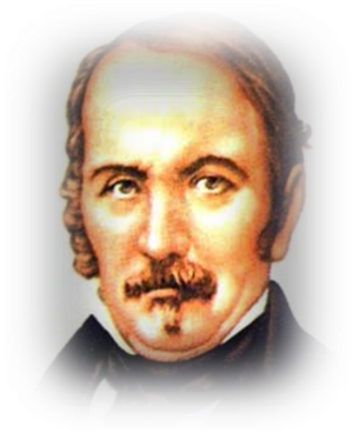 8   – Objeções por resultados obtidos
9   – Objeções relativas à ignorância ou a má fé
10 – Objeções pela linguagem de certos Espíritos
11 – Objeções pelos nomes importantes
12 – Objeções pelas dificuldades de identificação
13 – Objeções pelas divergências de linguagem
14 – Objeções pelos erros de ortografia
15 – Objeções por “induzir” à loucura
16 – Objeções: o magnetismo e o meio ambiente
17 – A Verdadeira Doutrina Espírita
“PROLEGÔMENOS”
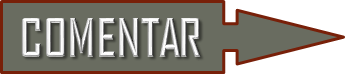 O HOMEM QUINTESSENCIA O espírito  PELO TRABALHO.
SÓ MEDIANTE O TRABALHO DO corpo O Espírito ADQUIRE CONHECIMENTOS.
O SÍMBOLO DO TRABALHO DO CRIADOR
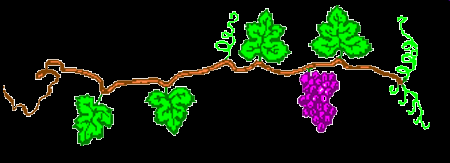 corpo (CEPA)
espírito (SEIVA)
Espírito LIGADO À MATÉRIA (BAGO)
espírito LIGADO À MATÉRIA (BAGO)
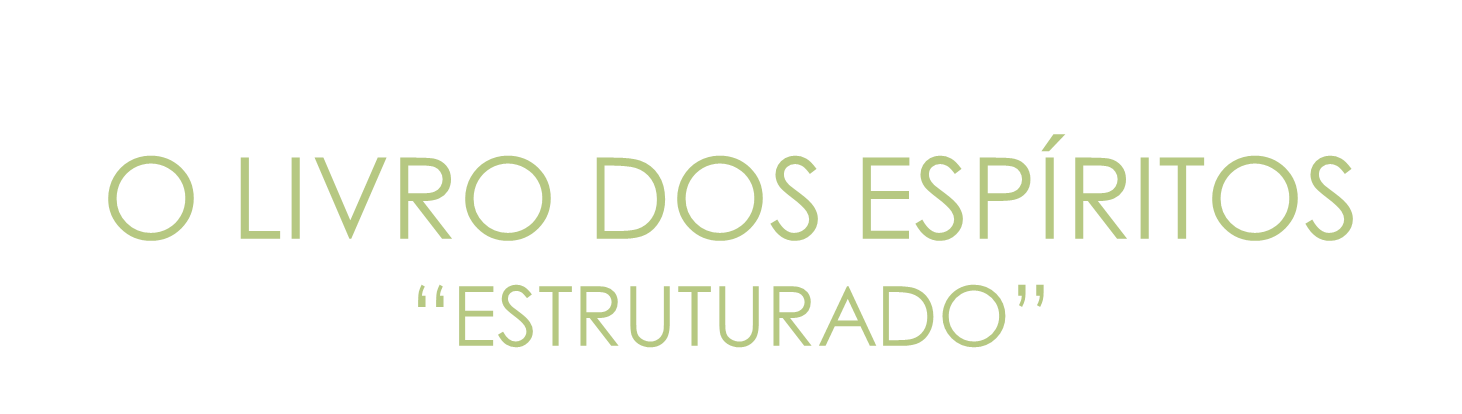 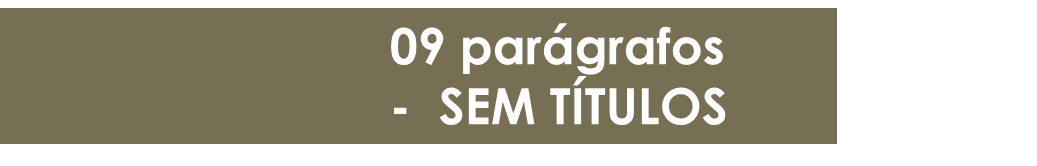 CONCLUSÃO
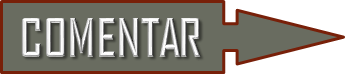 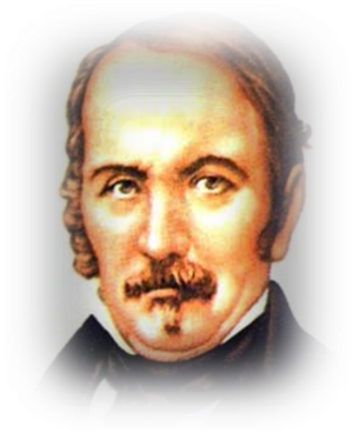 1 – A Filosofia vem dos Espíritos
2 – Os fenômenos Espíritas resultam de leis gerais
3 – Comparação do materialismo com o Espiritismo
4 – Espiritismo: A maior alavanca do progresso
5 – Como combater o Espiritismo
6 – Combater o Espiritismo é combater a Natureza
7 – Classes de adeptos, de adversários, e seus efeitos
8 – O Espiritismo ensina a moral do Cristo
9 – As divergências e a unidade no Espiritismo
ADENDOS
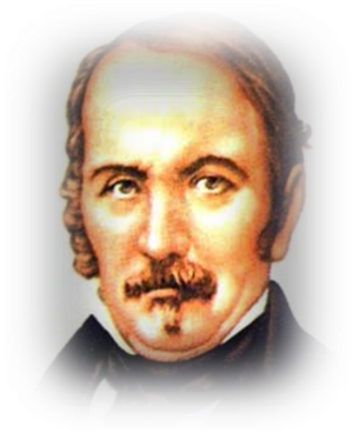 “INTRODUÇÃO”
 
“PROLEGÔMENOS”

“CONCLUSÃO”
FIM